Районная практическая краеведческая конференция памяти тихорецкого краеведа Е.М. Сидорова Е.М
«СИМВОЛ ТИХОРЕЦКА»
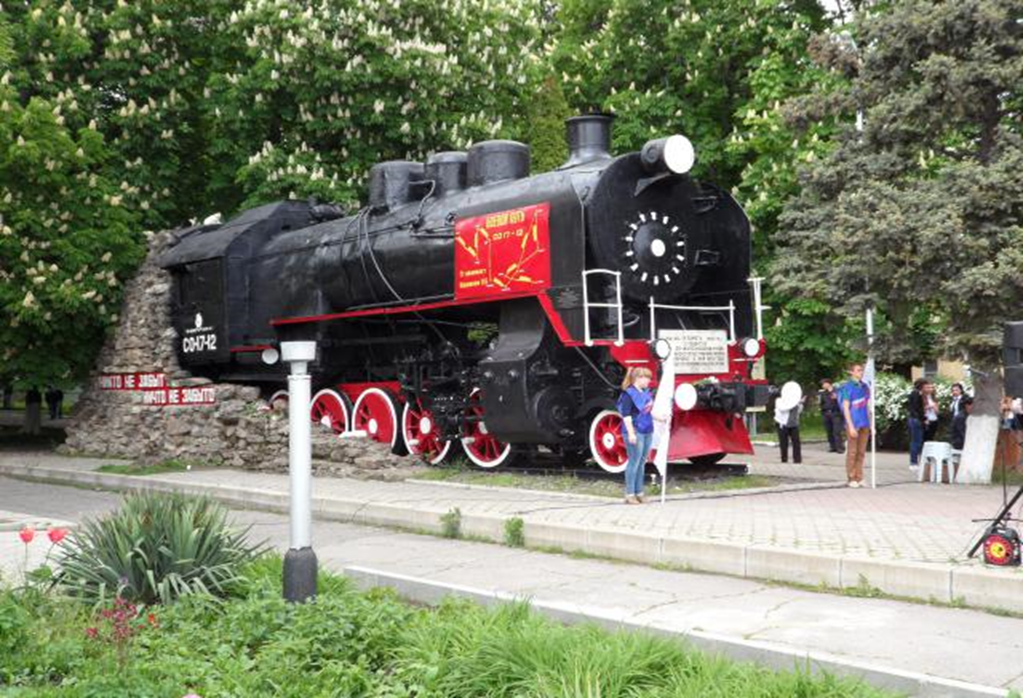 Автор проекта:
Хваль Дмитрий Владимирович, 
17 лет, студент Тихорецкого техникума железнодорожного транспорта 
- филиала РГУПС,
группы ПМ -2-1, г. Тихорецк.
Научный руководитель:
Воярж Елена Владимировна
кандидат исторических наук,
преподаватель ТТЖТ- филиала РГУПС
Цель работы – 
изучение истории символа города Тихорецка – памятника «Паровоз».
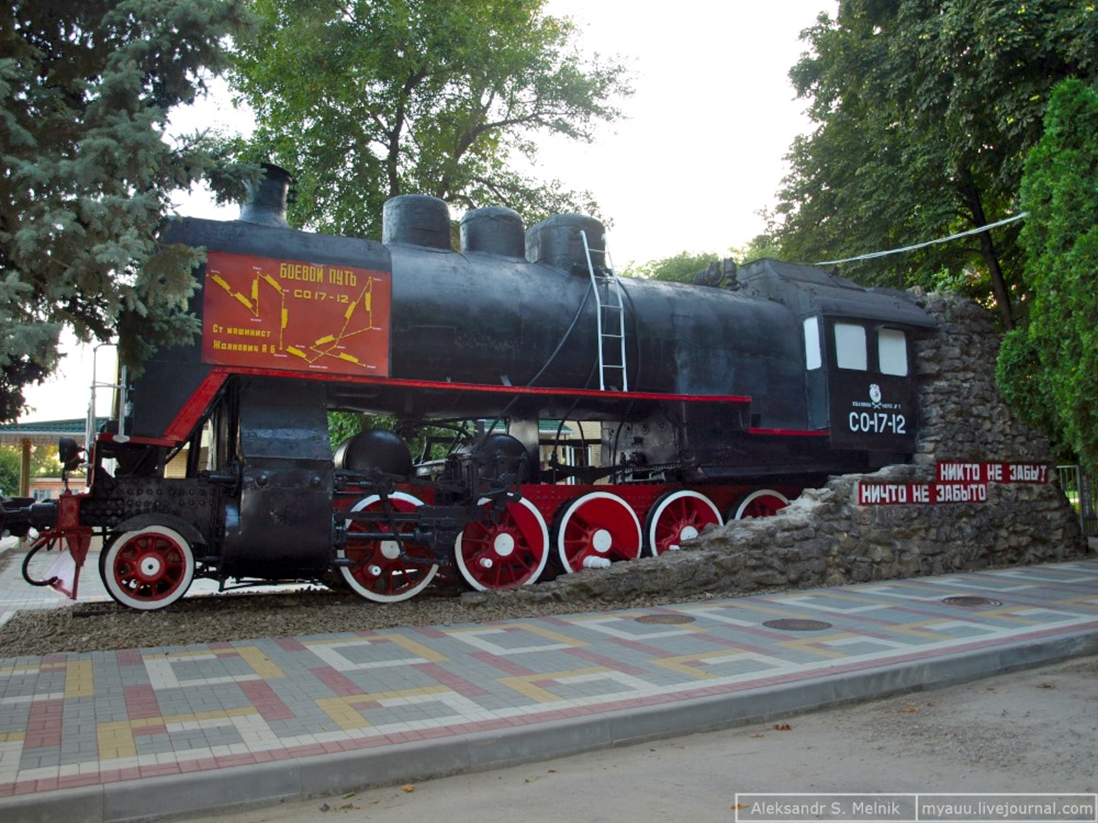 Задачи исследования:
- сбор материалов об истории железнодорожного транспорта в период Великой Отечественной войны;
- изучение боевого пути воинов-железнодорожников;
- сохранение памятных мест нашего города.
ЗА ГОДЫ ВОЙНЫ ОБЪЁМ ВОИНСКИХ ПЕРЕВОЗОК СОСТАВИЛ НЕВИДАННОЕ КОЛИЧЕСТВО ЛЮДЕЙ И ГРУЗОВ,  ВАГОНОВ НАСЧИТЫВАЛОСЬ ОКОЛО 19,7 МИЛЛИОНОВ (444 213 ПОЕЗДОВ)
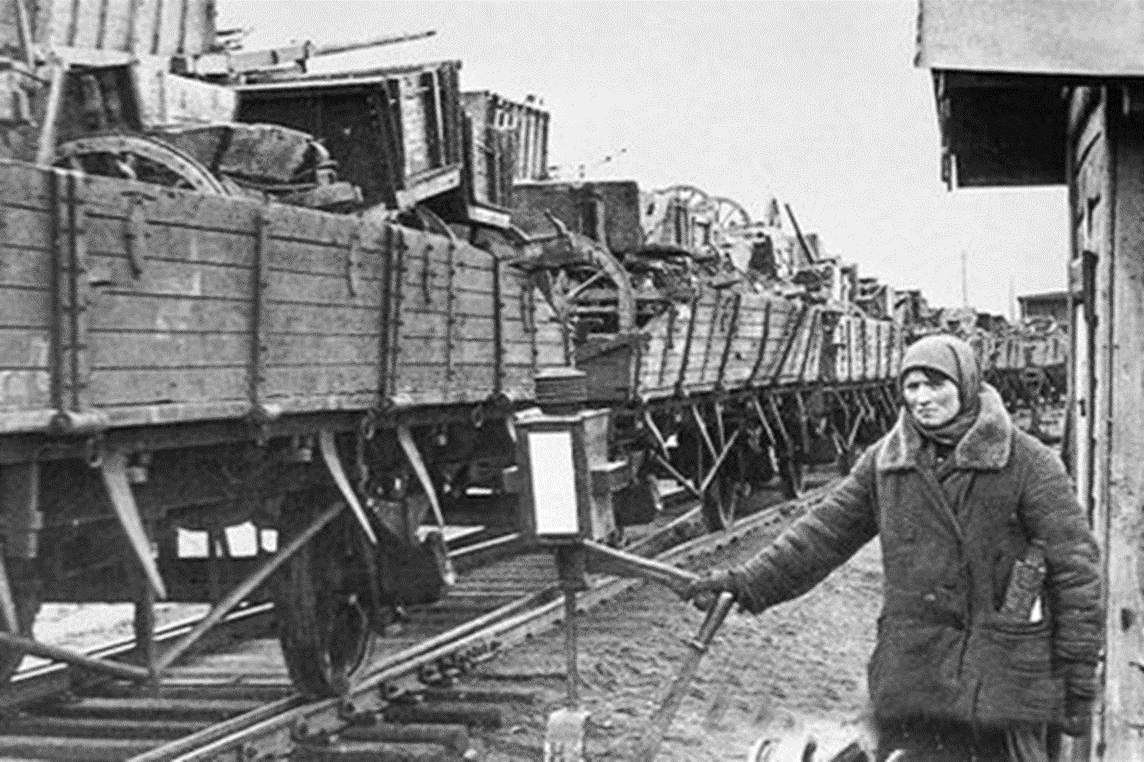 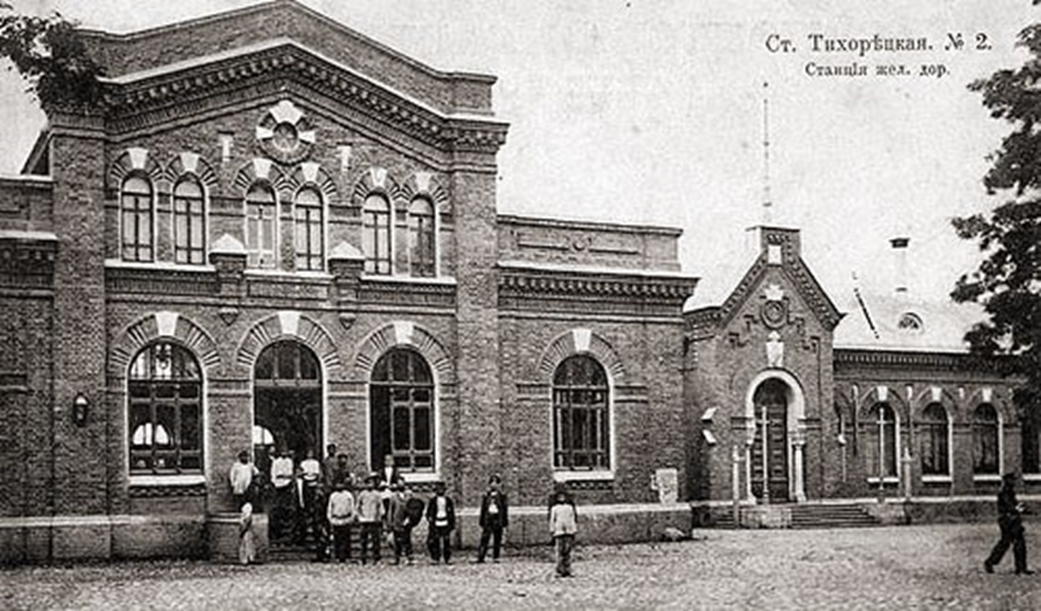 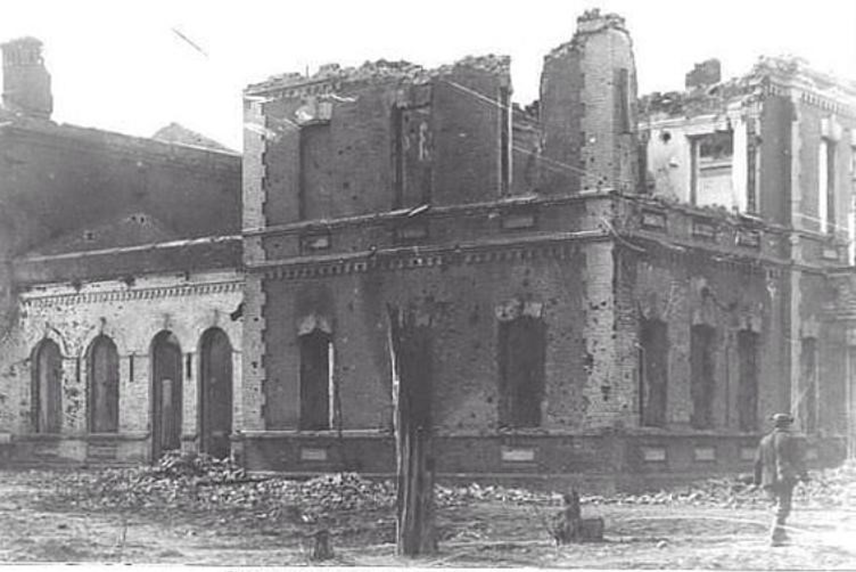 Станция Тихорецкая
Разрушенный железнодорожный вокзал станции Тихорецкая, 1943 год
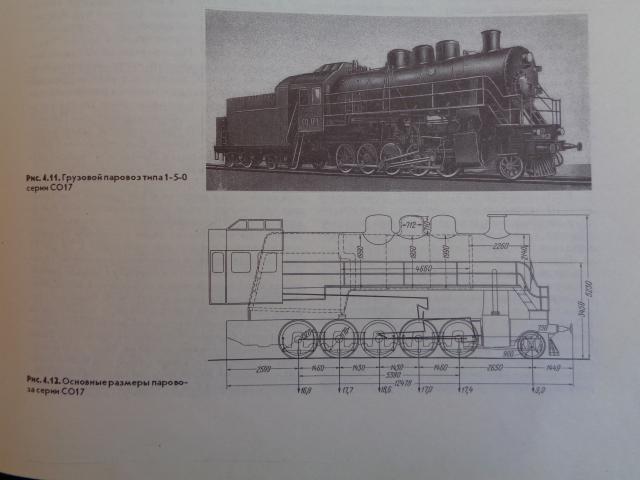 Паровоз СО 17-12 был построен в сентябре 1935 года на локомотивостроительном заводе имени Коминтерна в г. Харькове. Возглавлял экипаж паровоза (всего, считая кочегаров, кондукторов, вагонных мастеров, было 13 человек) машинист Анатолий Брониславович Жданович
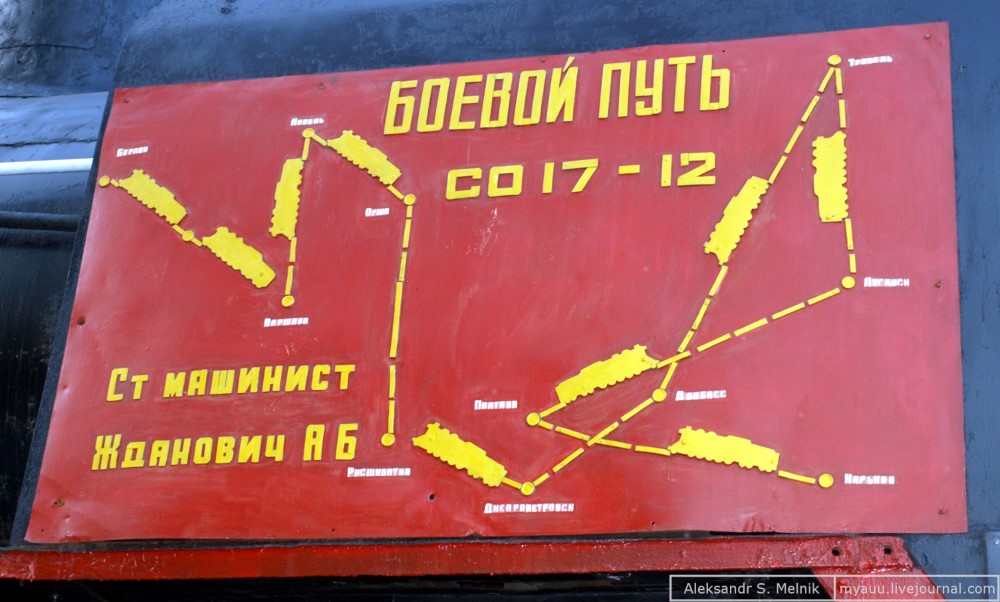 Боевой путь паровоза СО 17 – 12.


Старший машинист 
Анатолий Брониславович Жданович
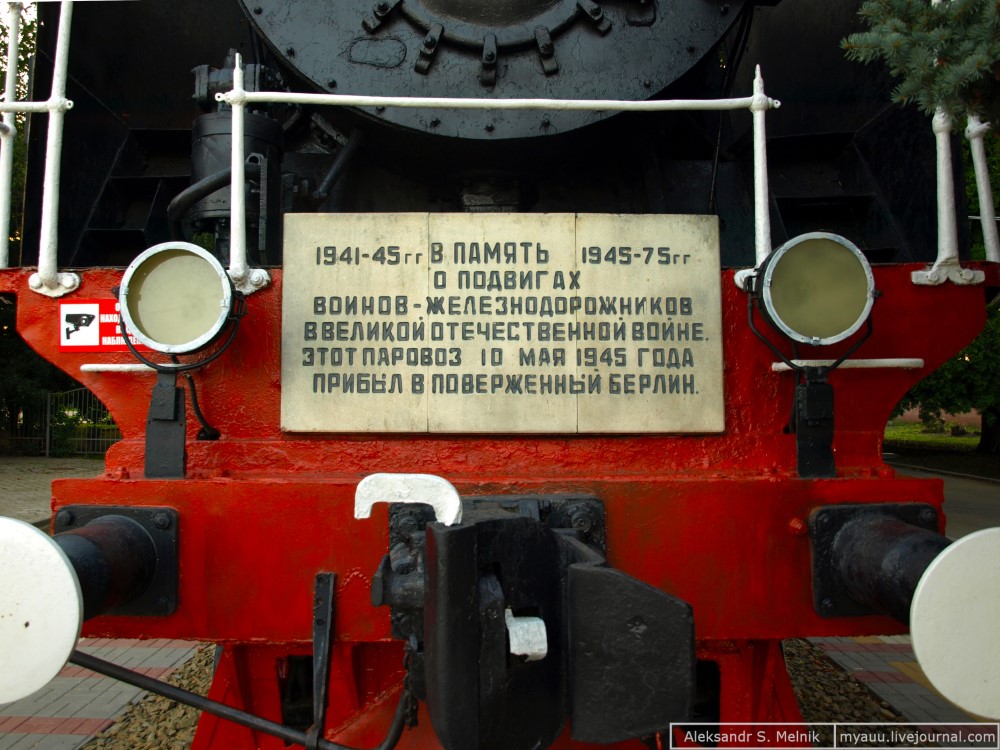 10 мая 1945 года экипаж паровоза в составе 13 человек под руководством Анатолия Ждановича прибыл в поверженный Берлин
8 мая 1975 года паровоз-воин, паровоз-труженик стал памятником и главным символом города Тихорецка
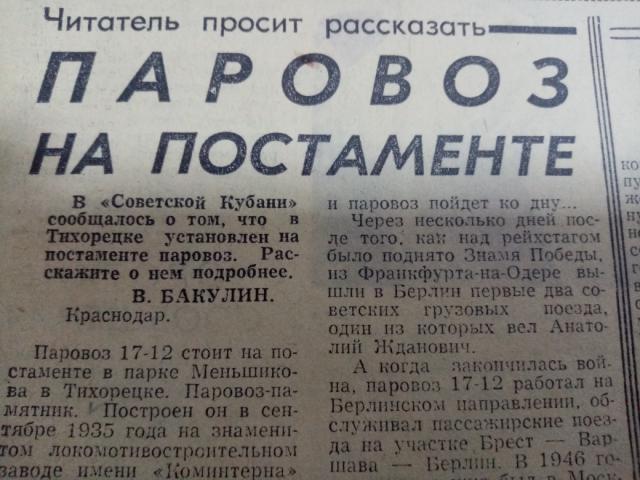 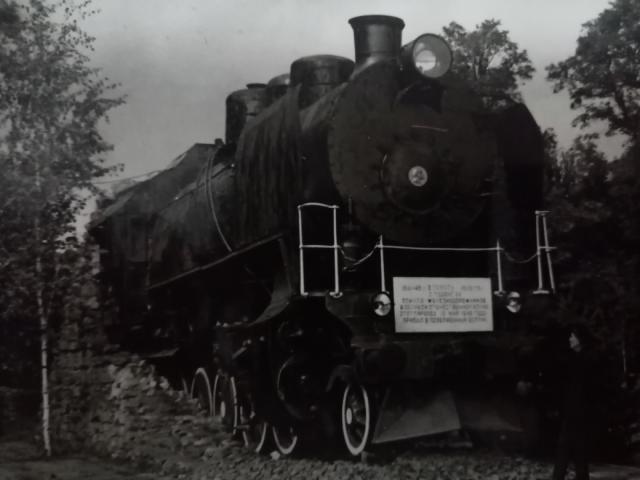 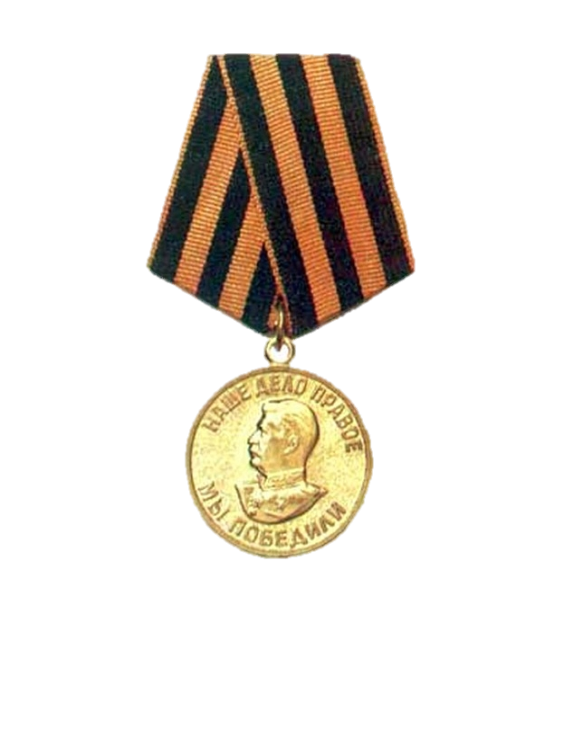 Машинист Анатолий Брониславович Жданович - настоящий герой, награждённый медалью «За победу над Германией в Великой Отечественной войне 1941–1945 годов»
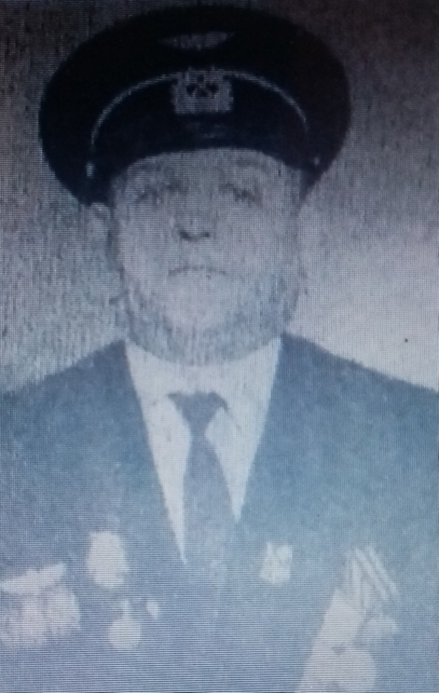 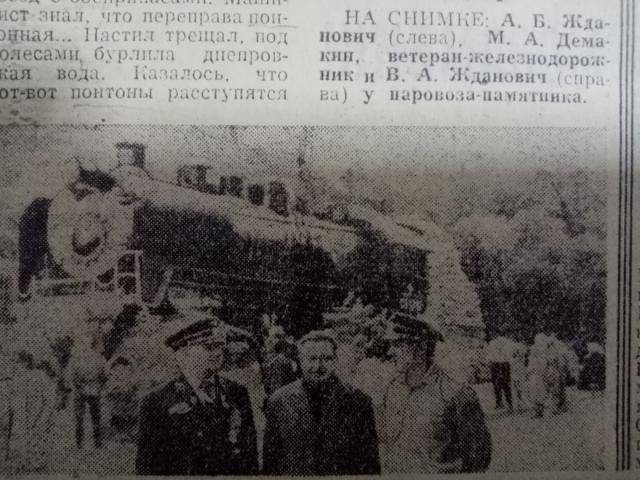 Символ Тихорецка
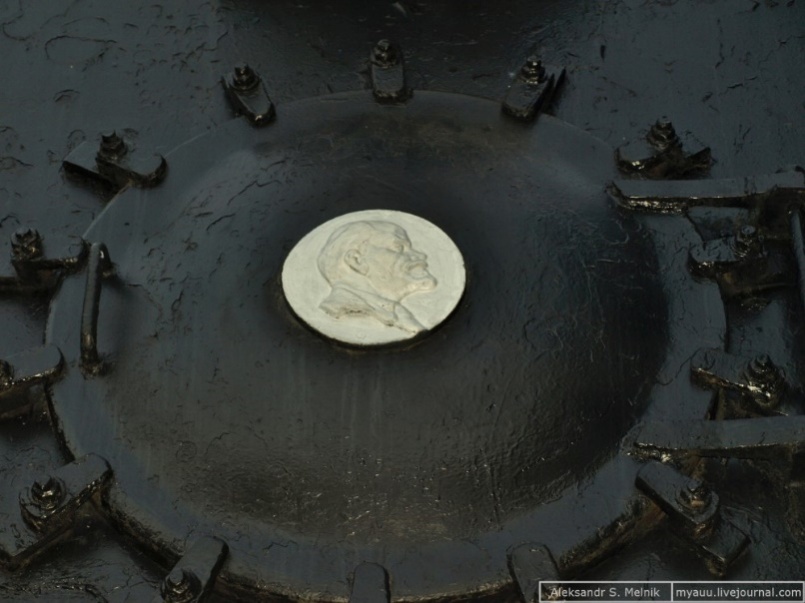 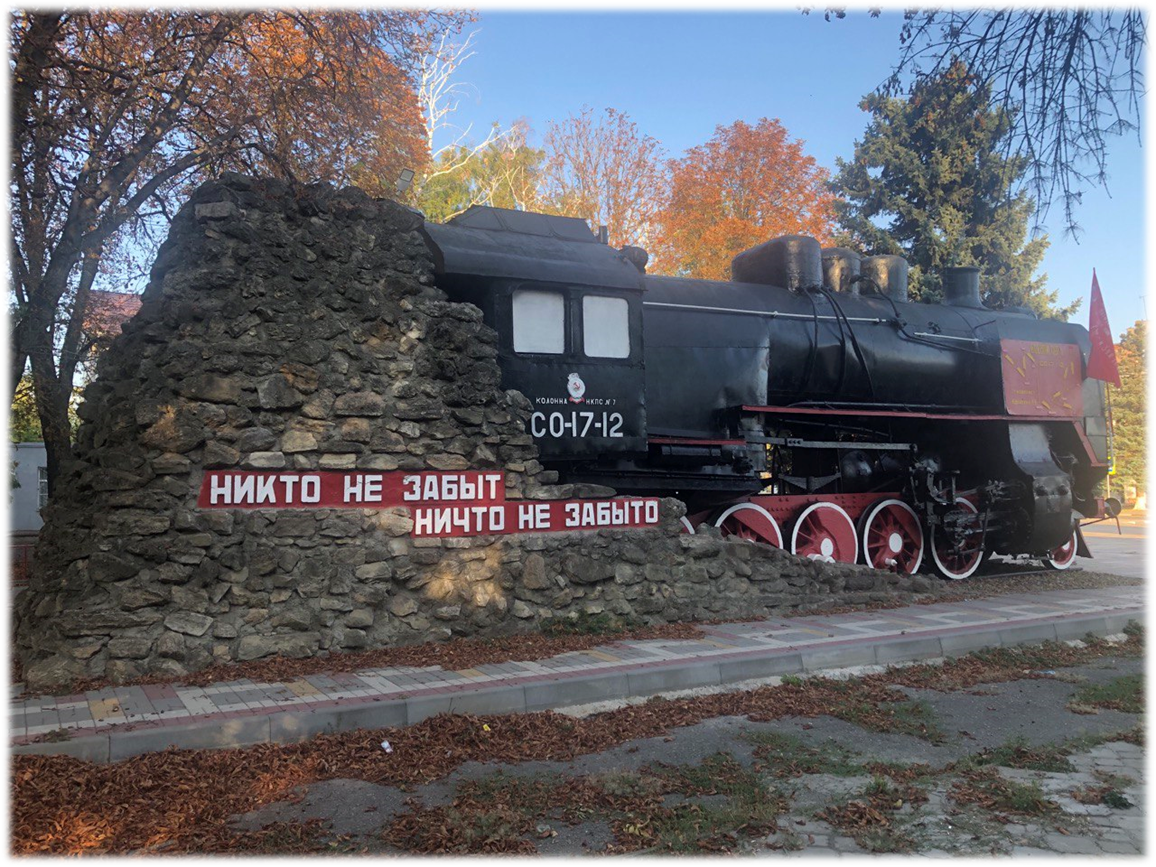 Сохранившееся изображение В.И. Ленина
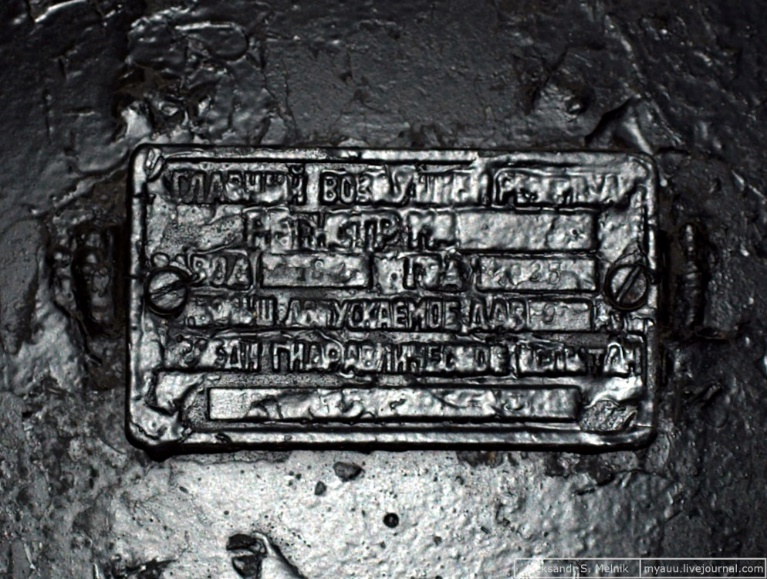 На главном воздушном резервуаре год выпуска паровоза – 1935
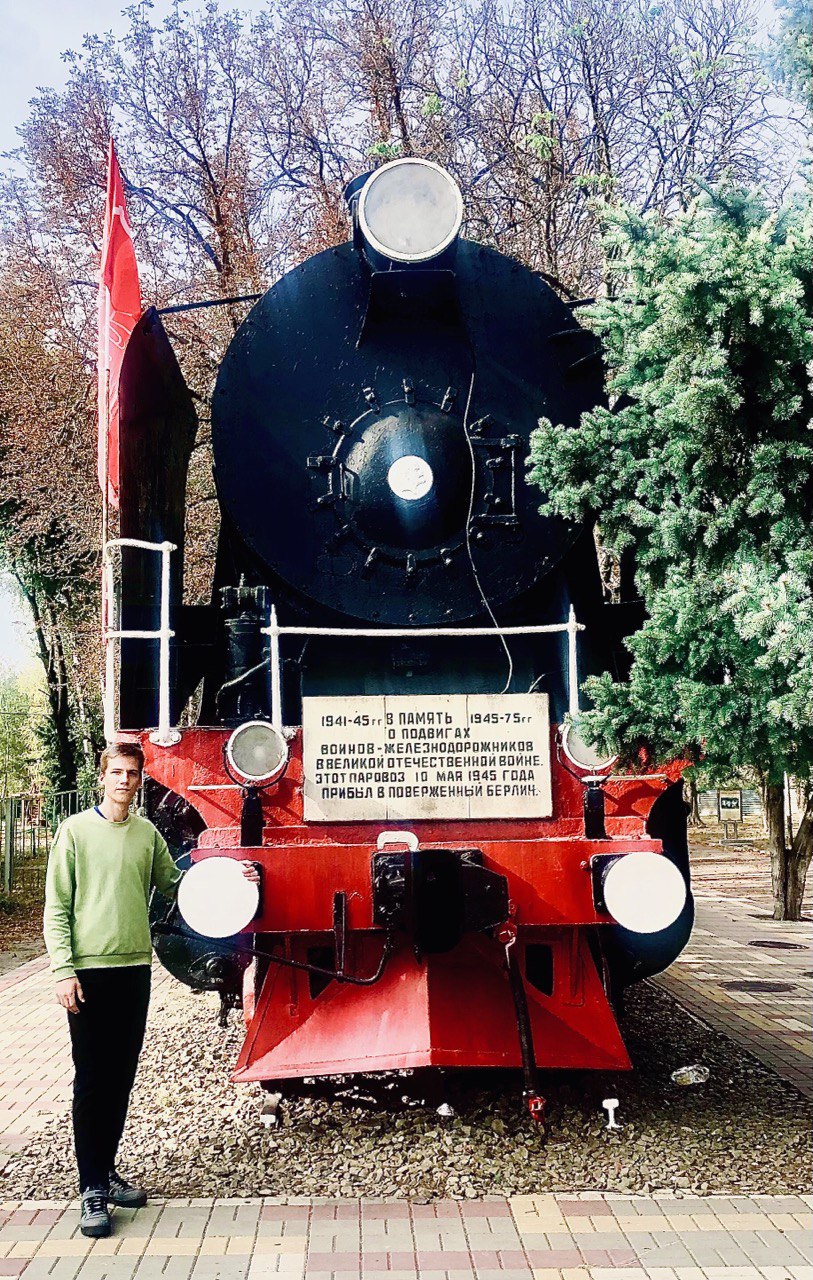 НИКТО НЕ ЗАБЫТ, 
                    НИЧТО НЕ ЗАБЫТО
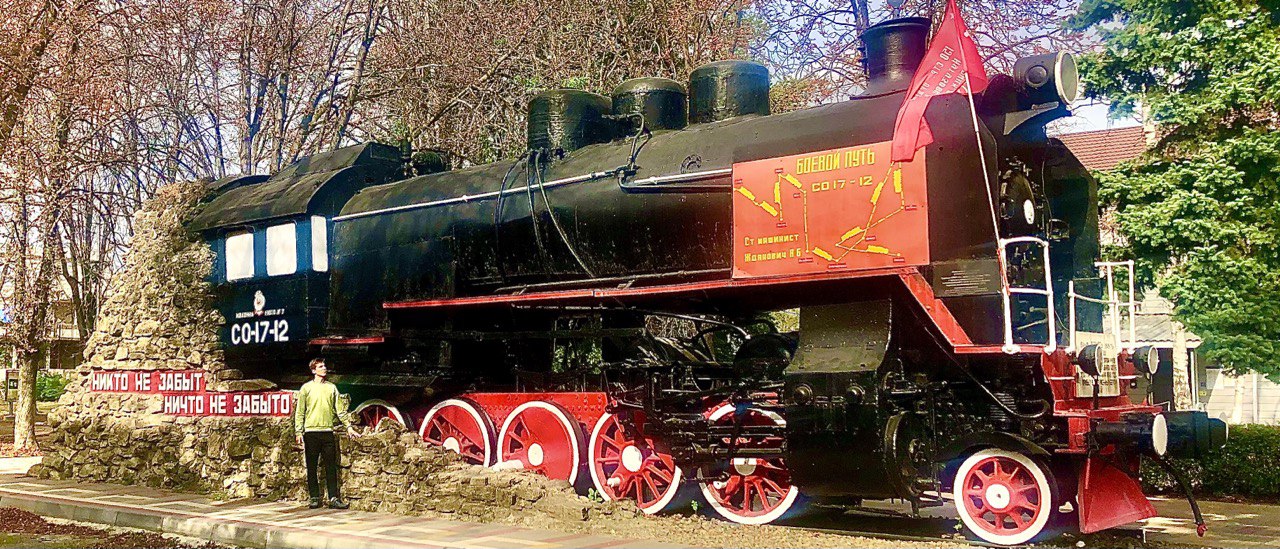 Список литературы
1.	Железнодорожные войска в Великой Отечественной войне 1941 – 1945. URL: https://revolution.allbest.ru/history/00528935_0.html
2.	Паровоз в Тихорецке. URL: http://pokrovka-info.ru/svedeniya_kub_turist_tihorezk-parovoz.php
3. URL: https://m.ok.ru/pravdaobuk/topic/68446153476868
4. URL: https://vk.com/wall500557028_295 
5. Электронный банк документов «Подвиг народа в Великой Отечественной войне 1941-1945 гг». URL: https://podvignaroda.ru/?#tab=navHome